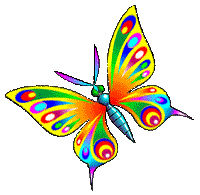 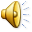 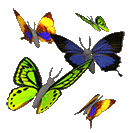 Путешествие незнайки в город!
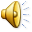 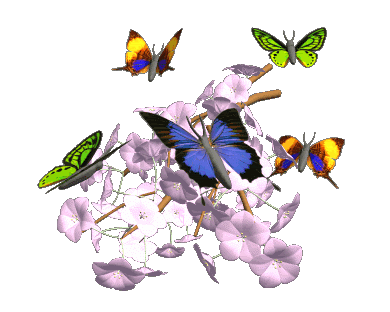 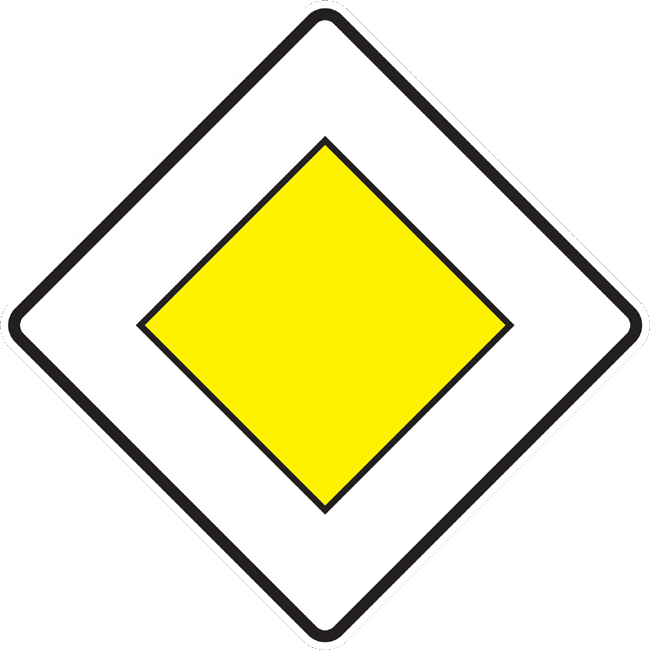 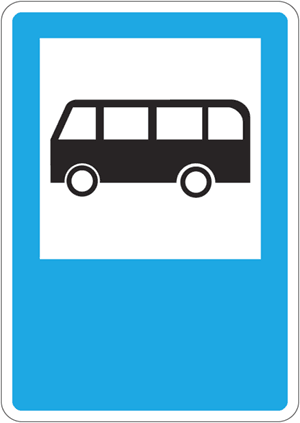 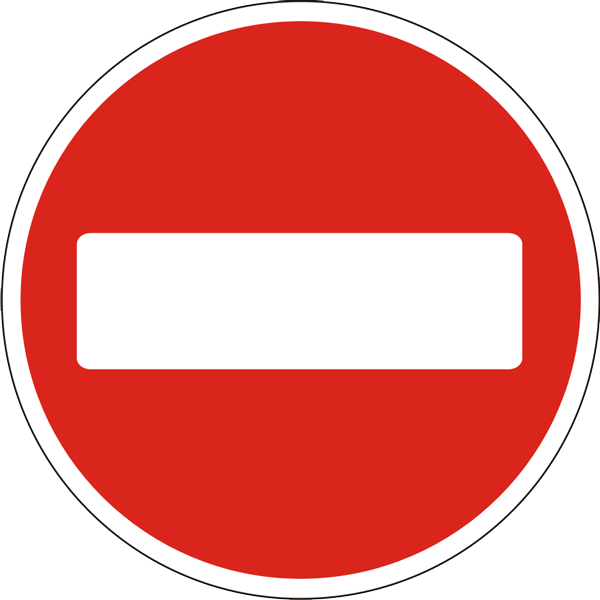 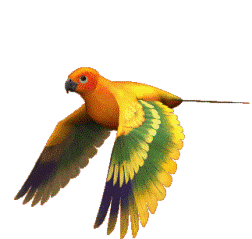 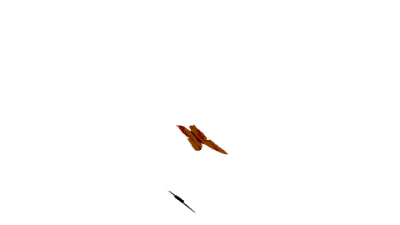 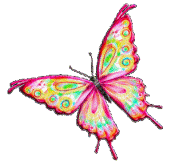 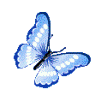 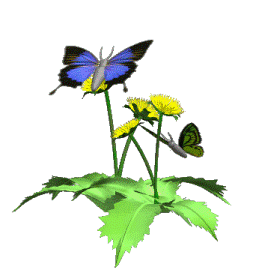 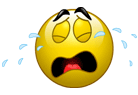 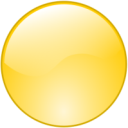 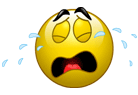 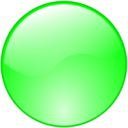 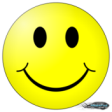 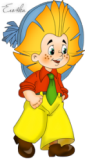 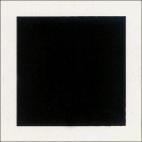 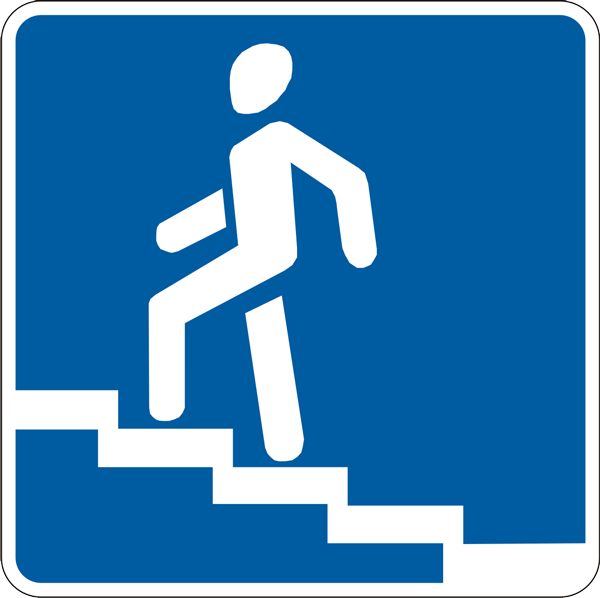 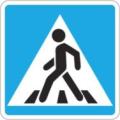 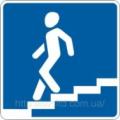 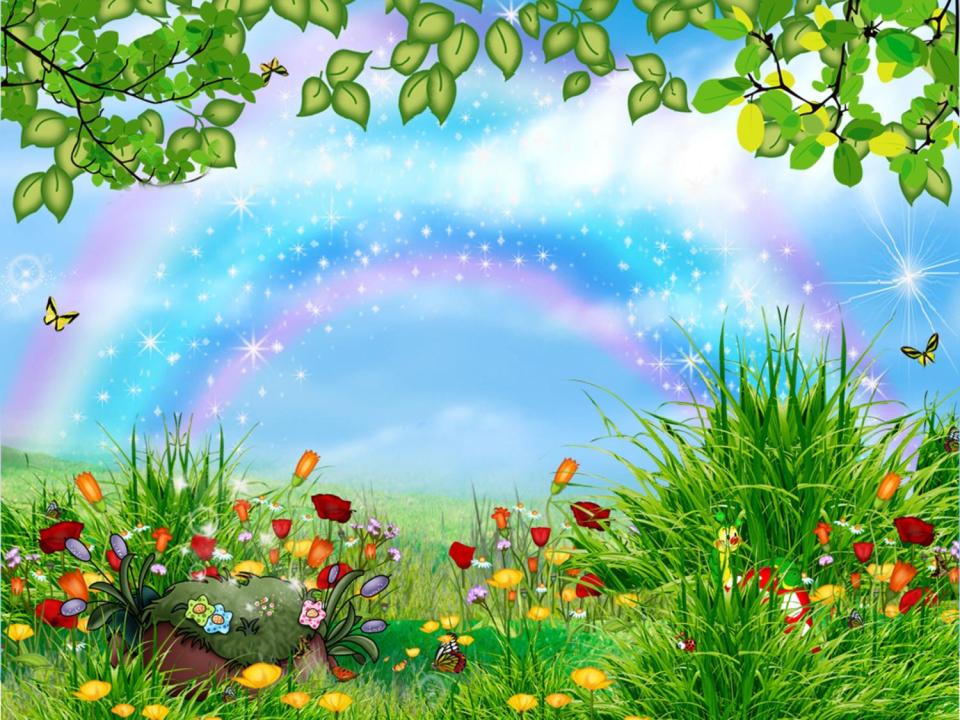 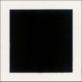 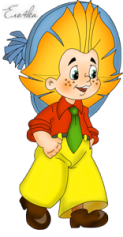 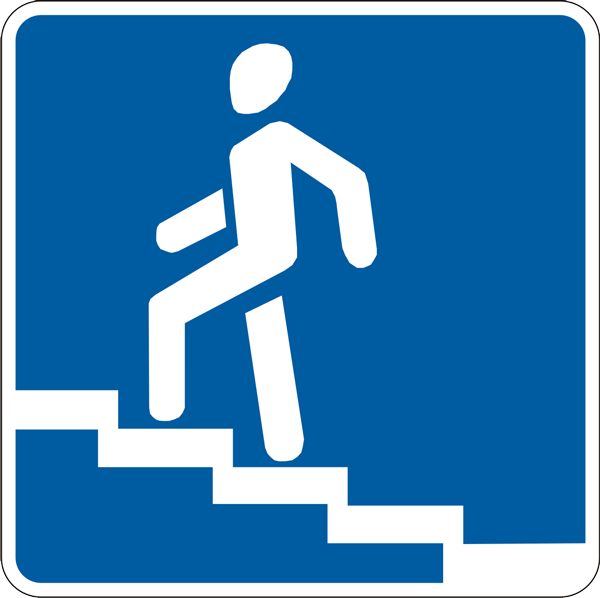 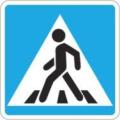 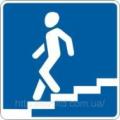 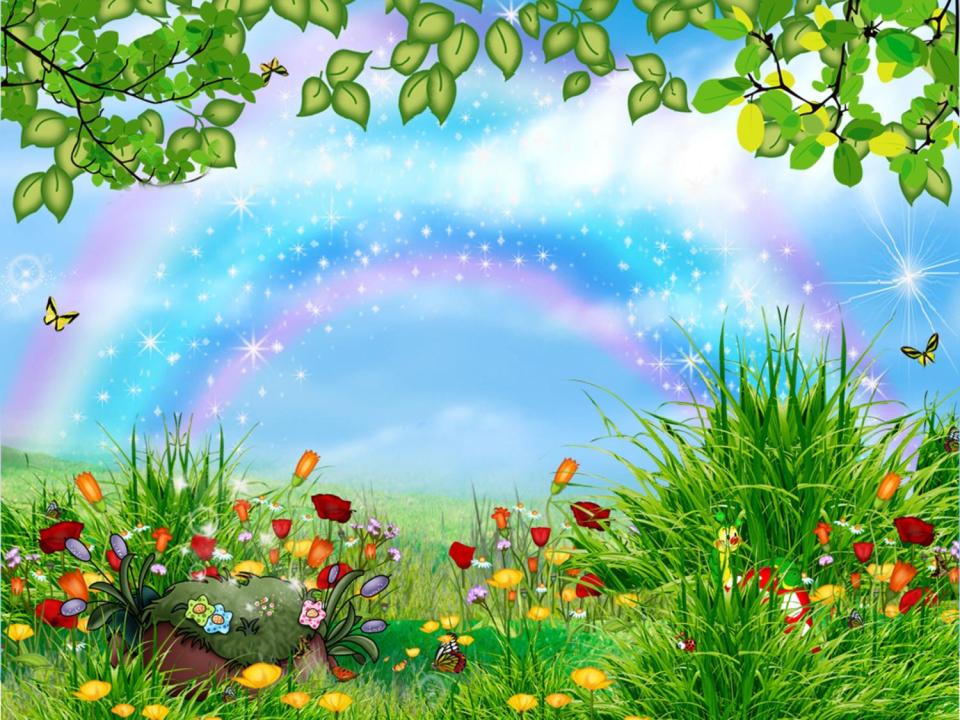 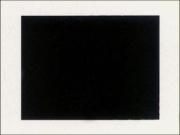 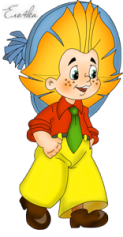 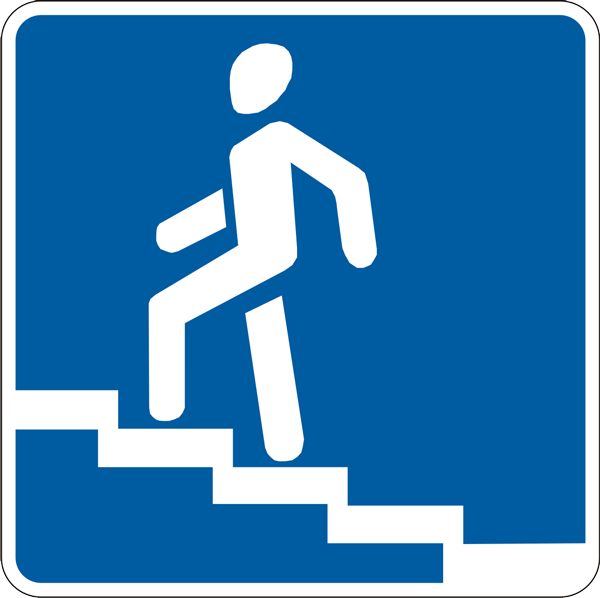 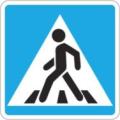 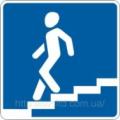 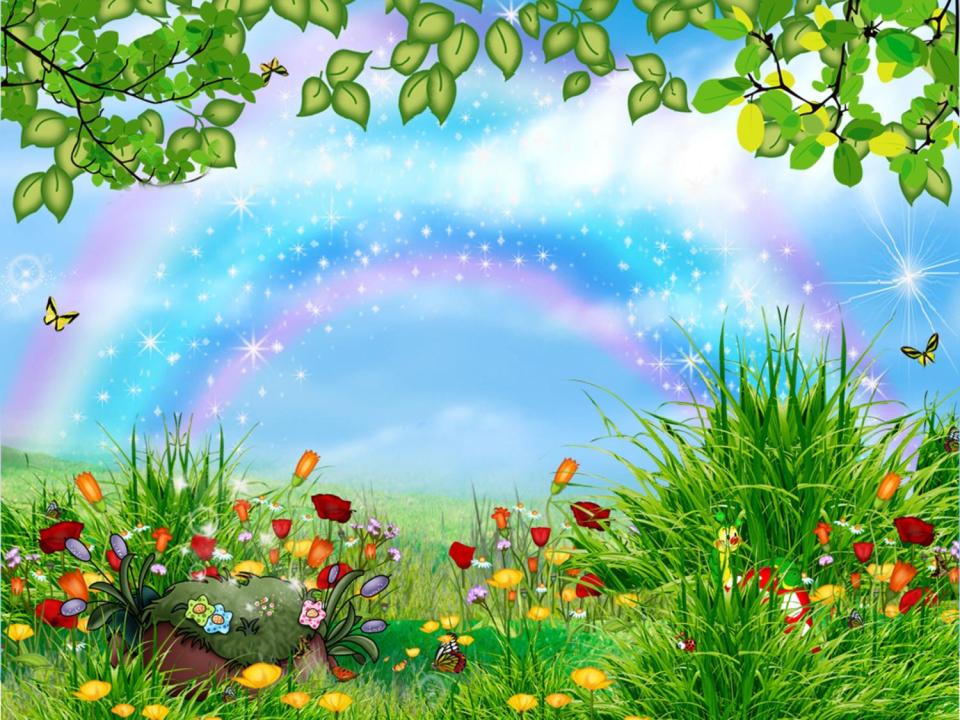 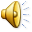 2
4
1
3
5
6
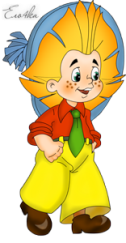 7
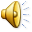 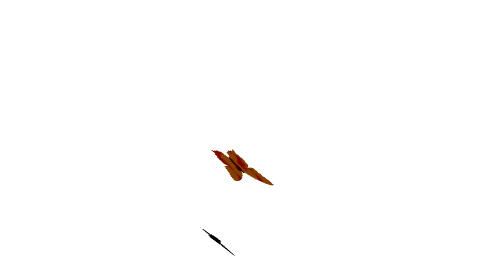 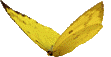 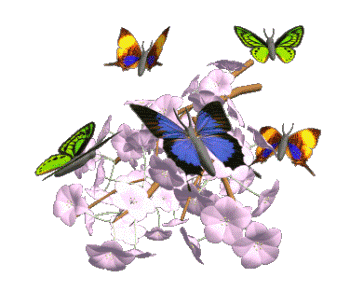 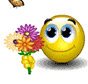 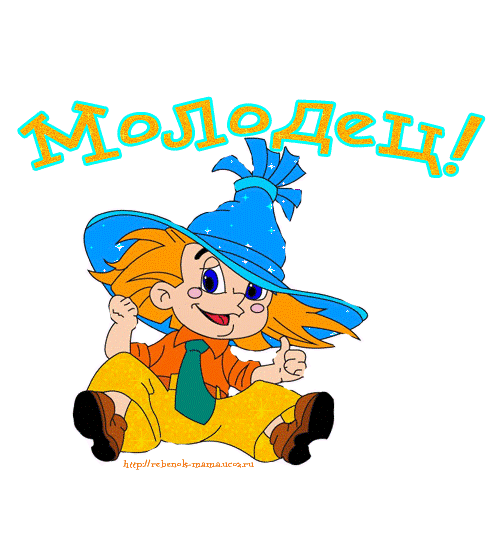 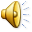 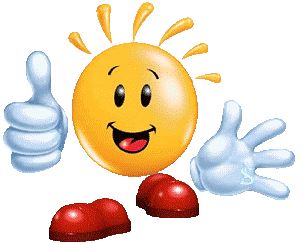